Fig. 7. (a) Variation of TiO2 vs MgO. (b) Variation of P2O5 vs MgO. Symbols and ...
J Petrology, Volume 39, Issue 5, May 1998, Pages 905–936, https://doi.org/10.1093/petroj/39.5.905
The content of this slide may be subject to copyright: please see the slide notes for details.
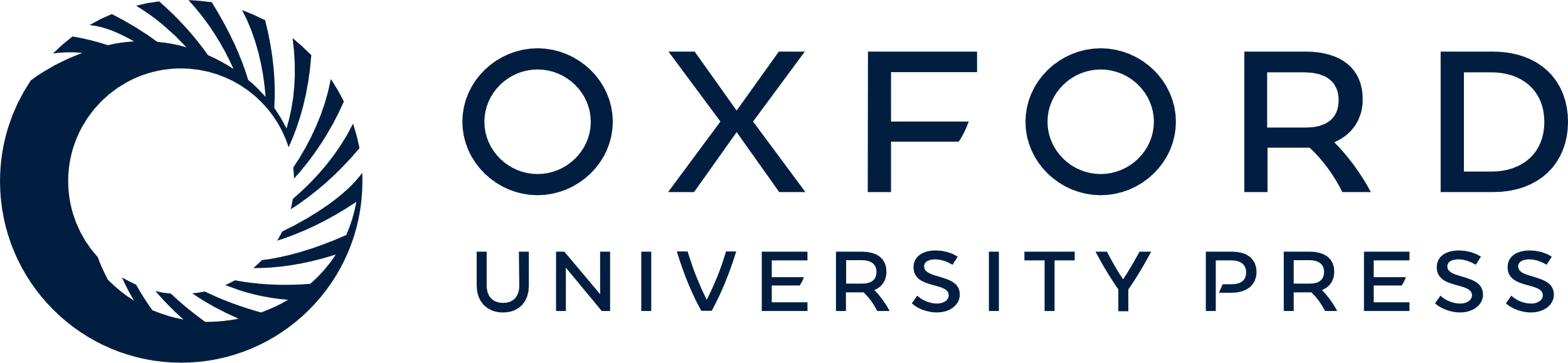 [Speaker Notes: Fig. 7. (a) Variation of TiO2 vs MgO. (b) Variation of P2O5 vs MgO. Symbols and errors as for Fig. 6.


Unless provided in the caption above, the following copyright applies to the content of this slide: © Oxford University Press 1998]